Why Hire a Credentialed Medical Assistant?
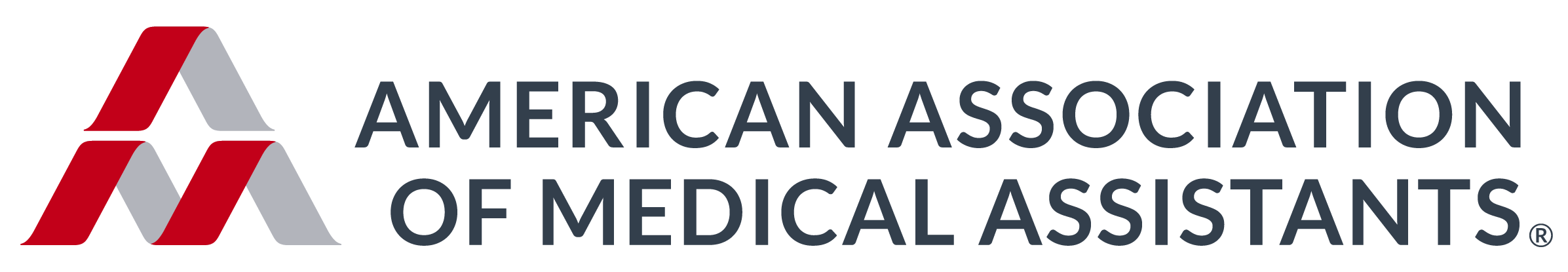 © 2024 American Association of Medical Assistants
What is a Medical Assistant?
A multiskilled allied health professional who is a member of the health care team 
Works in outpatient settings under the supervision of licensed independent practitioners (i.e., physicians, nurse practitioners, physician assistants)
Has both clinical and administrative training and expertise
Front office—patient reception, office/practice management, handling of insurance and billing issues, scheduling
Back office—assistance in rooming patients, medical procedures, scribing, laboratory procedures, and patient education
Enhanced Role—Digital Health management, Patient Advocacy, EHR documentation and compliance, Chronic Disease Management support, Prior Authorizations, Clinical Leads
What Is a Credentialed Medical Assistant?
Not all medical assistants hold a medical assisting credential
Those who do have:
Completed required training or eligibility requirements set by a credentialing agency
Taken and passed a certification exam for medical assisting
Demonstrated expertise and competence in the field
The greater the length of education—and the more rigorous the credential’s requirements—the more proficient the medical assistant will be in the workplace, ensuring patient satisfaction and practice sustainability.
Credentialed Medical Assistant Possess:
One of five different credentials that are NCCA accredited 
CMA (AAMA)
RMA(AMT)
CCMA (NHA)
NCMA (NCCT)
CMAC (AMCA)
There are other credentials that are not NCCA accredited
Continuing Education Requirements
CMA (AAMA)—60 credits every 5 years 30 must be AAMA approved
RMA(AMT)—30 credits every 3 years 
CCMA (NHA)—10 credits every 2 years
NCMA (NCCT)—12 credits every year
CMAC (AMCA)—10 credits every year
So, What’s In It For Me as An Employer?
Credentialed medical assistants can help your practice succeed.
Employing a credentialed medical assistant promotes higher quality of care, improved patient satisfaction, enhanced revenue, and increased protection from potential litigation.
Providers (physicians, nurse practitioners, and physician assistants) report higher levels of satisfaction with credentialed medical assistants.
Properly educated and credentialed medical assistants ensure more efficient quality of care and improved productivity.
An increasing number of malpractice insurance carriers are requiring that medical assistants hold an accredited, current medical assisting credential.
CMA (AAMA): Depth, and Rigor
Awarded to medical assistants who have met the requirements of the American Association of Medical Assistants® (AAMA) Certifying Board
The educational and certification requirements of the CMA (AAMA) elevates the credential above other credentials.
The CMA (AAMA) certification/recertification program is accredited by the National Commission for Certifying Agencies, a national accreditor of certification programs—an attestation of the high standards of the CMA (AAMA) credential.
Learn More About the AAMA
Find out how credentialed medical assistants can help your practice not just survive but thrive.
Founded in 1956, the AAMA is the premier organization dedicated to serving the interests of medical assistants. 
The AAMA works to provide the medical assistant professional with education, certification, credential acknowledgment, networking opportunities, scope-of-practice protection, and advocacy for high-quality, patient-centered health care.
Visit us online at aama-ntl.org		https://aama-ntl.org/employers
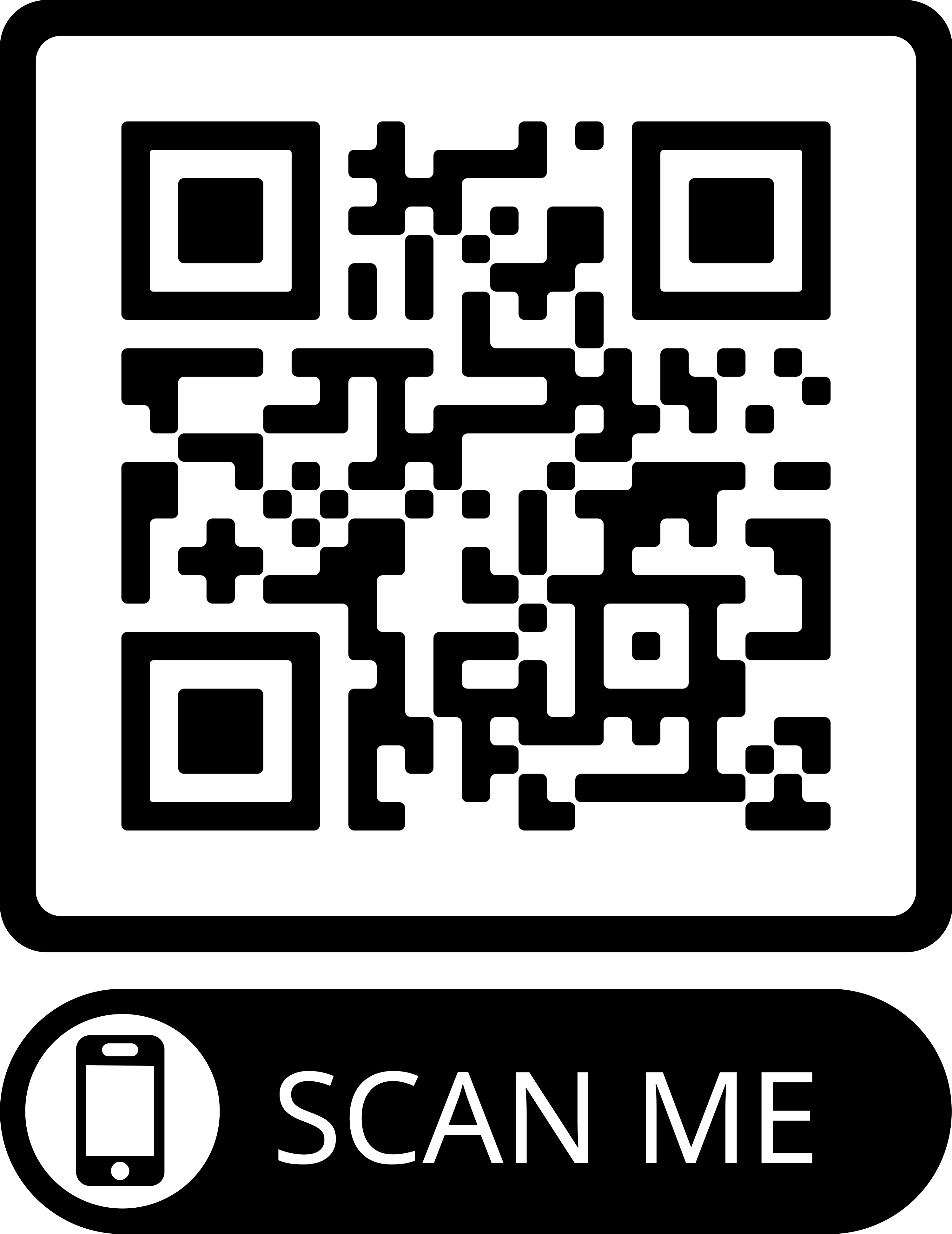 Learn more about the (State) AAMA
Here in [state name], 
Text
Text
Please contact us to see how we can help you achieve your goals!
Visit us online at [website]
Thank you!
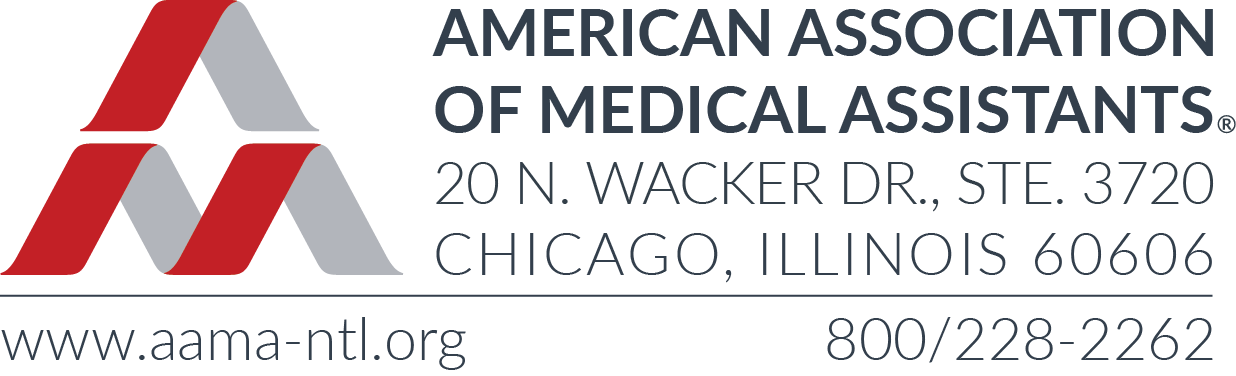